Canada’s approach to migration health
September 28, 2016
Michael Mackinnon
Overview
How Canada understands migration health

How Canada’s approach to immigration affects the health of migrants

What Canada can learn from the RCM
2
How Canada understands migration health
3
What is the healthy immigrant effect?
Migrant populations initially healthier than Canadian born but their health advantage diminishes over time
Measures/evidence:							             
                                               
Self reported health
Rates of chronic diseases 
Disability
Mental health





Refugees at greater risk of having poor health compared to other migrant groups
Share of Immigrants and Canadian-Born Self-Reporting as Healthy1
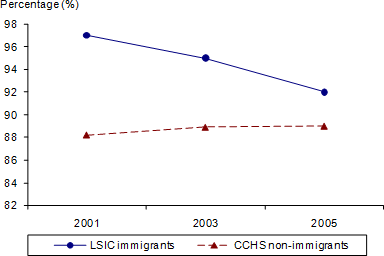 4
Why are immigrants healthier when they come to Canada?
Those who choose to migrate, often posses a higher standard of living in their country of origin 
Access to health-care, water, and sanitation services
Are able to afford medication or a more balanced diet (avoiding vitamin and mineral deficiencies)
They typically have greater control over their lives and environment than others in their country of origin
Less exposure to manual and risky employment; able to choose neighbourhood to live in; able to manage stress in lives

Even in the situation of forced migration, most often youngest/healthiest who move
With the recent Syrian movement: Although greater dental health needs have been observed, overall cohort has had relatively low health care costs

However, some say their health appears to be better due to:
Under-utilization of medical services due to lack of access, awareness, or cultural and linguistic barriers
5
And why does their health decline over time while living in Canada?
Reduced community or family based supports 









Loss of socio-economic status 
Often means a reduction in capabilities to participate fully in society and to take full control over their lives
Can lead in turn to chronic stress and increase risk of a number of diseases, in particular heart disease3
Share of Immigrants Self-Reporting as “Healthy” by Participation in Organizations2
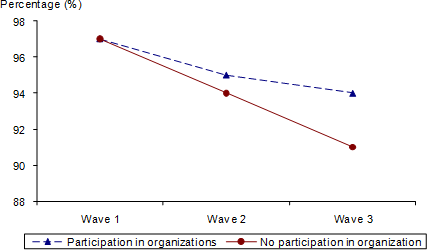 6
[Speaker Notes: [Speaking point]-Chart below shows a significant difference in self-reported “healthy” status of immigrants involved in group or organizational activities after three years of being in Canada.]
And why does their health decline over time while living in Canada? (cont’d)
Other factors that may be in play

Adverse affects from new northern climate
Vitamin D Deficiency study4

Adoption of poor health behaviours in destination country 

High cost of housing in some Canadian cities, differences in built environments
Neighbourhoods with fewer resources and services5
‘Walkability’ of neighbourhood or community5
Availability and accessibility in neighbourhood/community of grocery stores (selling fresh produce) versus fast food places5
7
[Speaker Notes: Vitamin D Deficiency study found lower-than-desirable levels in newly arrived refugee children and woman of childbearing age (particularly those with darker complexions) which negatively affected their skeletal and mental health4.

Neighbourhoods with fewer resources and services – medical, social, law enforcement, schooling5
‘Walkability’ of neighbourhood or community - recreational pathways and sidewalks, safe levels of lighting, compatible land uses ensuring pleasant safe spaces for recreational and transit activities5]
How Canada’s approach to immigration affects the health of migrants
8
Selection based on human capital
Canadian economic immigration process emphasizes economic profiles that select individuals who are ‘best fit’ for Canada - family and humanitarian immigration to a much lesser extent

A portion of individuals that come to Canada apply as skilled immigrants through the Express Entry Category
This category uses the Comprehensive Ranking System (CRS)6
Items assed include:
skills
work experience
language ability
education and other factors
Additional points awarded for having a job offer or a provincial nomination

Individuals in this category tend to have a higher standard of living in their country of origin, usually meaning better health indicators; this further skews the healthy immigrant effect
9
[Speaker Notes: CRS: a points-based system used to assess and score a candidate’s profile to rank them in the Express Entry pool; Express Entry candidates given score out of 1,200
-Additional points awarded to those who have a job offer or a nomination by one of Canada’s provinces or territories under their provincial nominee programs]
Health screening prior to coming to Canada
Canada has a system of health screening and all immigrant categories require a medical exam for their application
Canada’s Immigration Medical Exam (IME) includes7:
a review of medical history
a physical examination and mental examination
radiology
laboratory tests
A medical assessment is then done based on the results of the IME.

This can reinforce the healthy immigrant effect by screening out public health risks and applicants with potentially costly health conditions

May also have a deterrent effect  - discouraging those who are less healthy from applying

*A more detailed presentation on Canada’s health screening will be presented later on today by Dr. Valerie Hindle, who is the Director of the Regional Medical Office – Ottawa at IRCC.
10
Integration and supports once in Canada
In Canada, provinces and territories have primary responsibility for providing health care services (federal supports or some groups)
New permanent residents are eligible for provincial health insurance with at most a short (up to 3 months) wait period8

Federally funded supports 
Grant all permanent residents access to a wide array of services under the Settlement Program
Settlement Program – provides recent migrants with: needs assessment and referrals; information and orientation; language training and skills development; labour market access; and community connections9

Specialized supports also exist to meet immediate and essential needs of resettled refugees (considered most vulnerable group of migrants)
Resettlement Assistance Program (RAP)9– income support and resettlement needs
Interim Federal Health Program (health-care coverage) – new pre-departure medical services will be introduced in April 2017
11
[Speaker Notes: Settlement Program - program focuses on five areas: needs assessment and referrals; information and orientation; language training and skills development; labour market access; and community connections.

Managing immigration also entails work to ensure the successful integration of immigrants and refugees, which includes positive health outcomes.

Among other things, the health and well-being of immigrants and refugees requires an understanding of the social environment and the health system, from healthy eating to being able to find a doctor or hospital when needed.

The health care system in Canada –hospitals, doctors and related services- are managed by each province. However, the federal government has programs in place to help immigrants and refugees receive pre-departure information, guidance from community-based organizations, and learn an official language.

Resettlement Assistance Program (RAP) - provides immediate and essential support services and income support to assist in meeting refugees’ resettlement needs: reception services, assistance with accommodations, links to mandatory federal and provincial programs, life skills training, and orientation on financial and non-financial information.

Interim Federal Health Program - By April 1, 2017, the Interim Federal Health Program will expand to cover certain services for refugees who have been identified for resettlement before they come to Canada. These services will include: coverage of the immigration medical examination, pre-departure vaccinations, services to manage disease outbreaks in refugee camps, and medical supports during travel to Canada]
Classification (le cas échéant)
… Including federal funding for supports at the community level
Community-based health information services promote mental health awareness and access to health care services for all newcomers including LGBTQ clients 
Some clinicians in Canada recommend against systematic screening for posttraumatic stress disorder 
Suggest that health practitioners be alert for associated signs and symptoms (e.g., unexplained somatic symptoms, sleep disorders or mental health disorders, such as depression or panic disorder)

Targeted programs to encourage use community-based services 
Nova Scotia Brotherhood Initiative in Halifax Regional Municipality10 - gender and culturally appropriate primary health-care services
Women’s-only language classes – may cover issues as women’s health, parenting, family violence, women’s rights, and spousal abuse
[Speaker Notes: In particular, government-assisted refugees have a much higher likelihood of having been exposed to trauma and torture, and such exposure can have manifestations with respect to mental health issues. 

For example, the United Nations High Commissioner for Refugees (UNHCR) notes that in clinical studies among refugees exposed to torture or trauma (UNHCR, 2002): 

-The rates of post-traumatic stress disorder range between 39% to 100% (compared to 1% in the general population); and 

-The rates of depression range between 47% and 72%.

Developing a robust knowledge base is key to developing the necessary programs. This is why a research agenda for the next few years is one of the key priorities for the department. 

Clinical practice guidelines (excerpt)11 :
Depression
If an integrated treatment program is available, screen adults for depression using a systematic clinical inquiry or validated patient health questionnaire (PHQ-9 or equivalent).
Individuals with major depression may present with somatic symptoms (pain, fatigue or other nonspecific symptoms).
Link suspected cases of depression with an integrated treatment program and case management or mental health care.
Post-traumatic stress disorder
Do not conduct routine screening for exposure to traumatic events, because pushing for disclosure of traumatic events in well-functioning individuals may result in more harm than good.
Be alert for signs and symptoms of post-traumatic stress disorder (unexplained somatic symptoms, sleep disorders or mental health disorders such as depression or panic disorder).
Child maltreatment
Do not conduct routine screening for child maltreatment.
Be alert for signs and symptoms of child maltreatment during physical and mental examinations, and assess further when reasonable doubt exists or after patient disclosure.
A home visitation program encompassing the first two years of life should be offered to immigrant and refugee mothers living in high-risk conditions, including teenage motherhood, single parent status, social isolation, low socioeconomic status, or living with mental health or drug abuse problems.
Intimate partner violence
Do not conduct routine screening for intimate partner violence.
Be alert for potential signs and symptoms related to intimate partner violence, and assess further when reasonable doubt exists or after patient disclosure.

Nova Scotia Brotherhood Initiative: Brotherhood provides gender and culturally-appropriate primary medical care plus health and wellness services to men of African ancestry across Halifax Regional Municipality]
What Canada can learn from the Regional Conference on Migration
13
Patterns of risk when dealing with communicable diseases
Given that Canada looks to screening to prevent communicable disease outbreaks in Canada…

What are the patterns of risk of infectious diseases seen in the region? 

What regionally specific (tropical) communicable diseases does the region have?

How should we adjust our screening so that we can address the risk(s) present?
14
Patterns of risk when looking at specific populations
Given that we look to integrate people quickly into the Canadian health-care system…
Are there region-specific precursor health conditions that Canadian health professionals should monitor in recent migrants?

Are there cultural/dietary concerns? 
e.g. foods deficient in certain vitamins/minerals; heavy rich foods that could lead to cardiovascular disease

Are there specific genetic predispositions?12
Cardiovascular Disease
Various types of Cancer
Diabetes 
Asthma
15
Patterns of risk in forced & irregular migration
We are aware of the types of risks currently being faced in the region…
Unexpected migrant flows impacting border communities; placing excessive demands on public services already stretched thin
Identifying and monitoring health risks and needs; with increased risks from migrant populations with low vaccination rates
Tracking and documenting of large influx of transitory migrants
Managing large numbers of returnees and deportees with diminished operational and financial capacities
Limited epidemiological surveillance and strained clinical capacity for dealing with natural disasters
But…
What can the RCM tell us about the impacts on their health, and how best to manage these?
16
There is more Canada can learn…
How can we better recognize risks specific to this region?

What factors prior to migration could become barriers to migrants’ integration?

How can we better maintain the healthy immigrant advantage once people arrive in Canada?

What have been some success stories?
17
References
"Health Status and Social Capital of Recent Immigrants in Canada: Evidence from the Longitudinal Survey of Immigrants to Canada." Government of Canada. May 11, 2010. Accessed July 26, 2016. http://www.cic.gc.ca/english/resources/research/immigrant-survey/section5.asp.

“Health Status and Social Capital of Recent Immigrants in Canada: Evidence from the Longitudinal Survey of Immigrants to Canada”, [2010] Jun Zhao, Li Xue, and Tara Gilkinson.

Marmot, Michael. The Status Syndrome - How Social Standing Affects Our Health and Longevity. New York, New York: Henry Holt and Company, LLC, 2004.

Aucoin, Michael, Rob Weaver, Roger Thomas, and Lanice Jones. "Vitamin D Status of Refugees Arriving in Canada." Canadian Family Physician 59, no. 4 (April 2013): 188-94. http://www.cfp.ca/content/59/4/e188.full.pdf.html. 

Taylor, Gregory, Dr. "The Chief Public Health Officer’s Report on the State of Public Health in Canada 2014: Public Health in the Future." Public Health Agency of Canada. September 2014. Accessed August 30, 2016. http://www.phac-aspc.gc.ca/cphorsphc-respcacsp/2014/index-eng.php. 

"Entry Criteria and the Comprehensive Ranking System." Government of Canada. May 28, 2015. Accessed August 2, 2016. http://www.cic.gc.ca/english/express-entry/criteria-crs.asp. 

"Immigration Medical Exam (IME)." Government of Canada. May 07, 2013. Accessed August 30, 2016. http://www.cic.gc.ca/english/resources/tools/medic/exam/index.asp. 

"Canada's Universal Health-care System." Government of Canada. June 03, 2016. Accessed August 30, 2016. http://www.cic.gc.ca/english/newcomers/after-health.asp. 

"Settlement Program and Resettlement Assistance Program (RAP)." Government of Canada. March 23, 2016. Accessed August 30, 2016. http://www.cic.gc.ca/english/department/grants-contributions-funding/. 

"N.S. Launches Health Program for Young, Black Men." The Chronicle Herald, June 23, 2016. Accessed August 30, 2016. http://thechronicleherald.ca/novascotia/1374924-n.s.-launches-health-program-for-young-black-men. 

Pottie, Kevin, MD MCISc, Christina Greenaway, MD MSc, Ghayda Hassan, PhD, Charles Hui, MD, and Laurence J. Kirmayer, MD. "Caring for a Newly Arrived Syrian Refugee Family." Canadian Medical Association Journal 188, no. 3 (January 11, 2016): 207-011. Accessed September 20, 2016. doi:10.1503/cmaj.151422.

"Genes and Noncommunical Diseases." World Health Organization. 2016. Accessed August 30, 2016. http://www.who.int/genomics/public/geneticdiseases/en/index3.html.
18